3.2.2 Типы карьерных автосамосвалов
Автосамосвалом называют автомобиль, у которого двигатель, шасси и кузов (грузовая платформа), разгружаются опрокидыванием назад (или набок), расположены на одной жесткой раме.
Автопоезд представляет  собой тягач с одним или несколькими полуприцепами или прицепами, разгружающимися через дно, опрокидыванием назад или набок.
В соответствии с отечественным и зарубежным опытом автосамосвалы с механической трансмиссией (МТ) выпускаются, как правило, грузоподъемностью менее 20 т.
Так, на карьерах малой и средней мощности,  в основном при разработке строительных горных пород, получили распространение автосамосвалы с механической передачей Минского автозавода МАЗ-5549 грузоподъемностью 8 т и геометрической вместимостью кузова 5,1 м3.
Этим же заводом выпущены автосамосвал грузоподъемностью 16 т геометрической вместимостью кузова 10,5 м3 и мощностью двигателя (ЯМЗ-238Д) 242,9 кВт (МАЗ-5516) и его модификация (МАЗ-55165) грузоподъемностью 15 т.
Применяются на карьерах автосамосвалы Кременчугского автозавода – КрАЗ-6510 грузоподъемностью 13,5 т, а также его модификация – КрАЗ-65055 грузоподъемностью 16 т.
Техническая характеристика автосамосвалов КрАЗ-65055 и КрАЗ-6510
Гидромеханическая трансмиссия (ГМТ) применяется у автосамосвалов грузоподъемностью 20-60 т.
Электромеханическая трансмиссия (ЭМТ) целесообразна при значительных грузоподъемностях – 100 т и выше.
На карьерах в РФ широко применяются самосвалы с гидромеханической и электромеханической трансмиссиями фирмы «БелАЗ», а для тяжелых дорожных условий – фирмы «МоАЗ».
Грузоподъемность автосамосвалов, выпускаемых ведущими мировыми фирмами
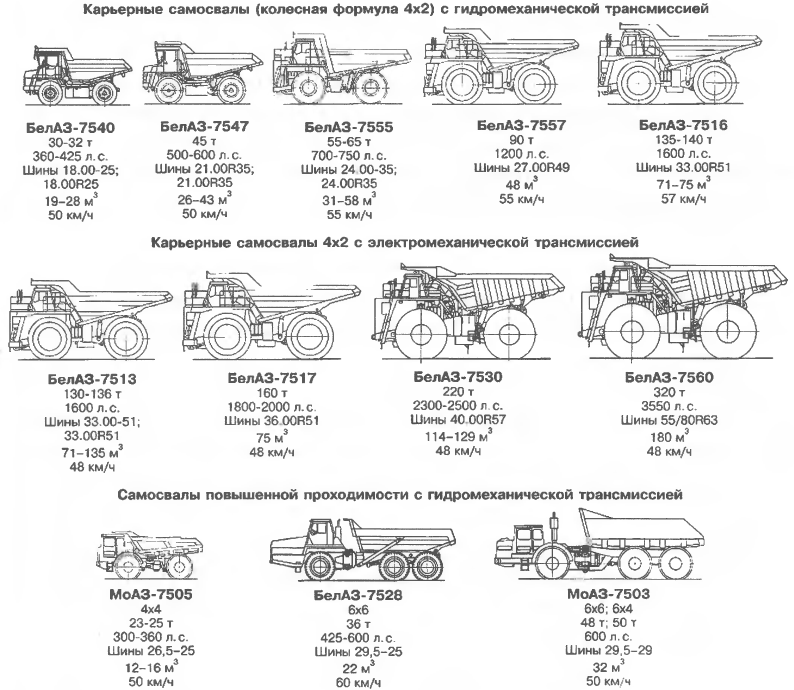 Технологические машины для горнодобывающих предприятий,  выпускаемые фирмой «БелАЗ»
Полное использование геометрической вместимости кузова достигается при перевозке грузов насыпной плотностью ≈ 2 т/м3.
Выпускаются модификации автосамосвалов для перевозки угля, сланца и других сыпучих грузов с увеличенной вместимостью кузова, что обеспечивает более полное использование машины при транспортировании грузов насыпной плотностью γр = 1,25÷1,5 т/м3.
Для обеспечения плавности хода передняя ось и задний мост автомобиля подвешены на пневмогидравлических цилиндрах. Кузов – сварной ковшовый цельнометаллический. Подъем кузова осуществляется телескопическими гидроцилиндрами.
На автосамосвале различают рабочую тормозную систему – барабанные тормоза на всех колесах с пневматическим приводом, стояночную (запасную) – барабанный тормоз на ведущем валу главной передачи, вспомогательную – гидравлический (электрический) тормоз-замедлитель на ведущем валу коробки передач.
Выпускаемый Могилевским автозаводом автосамосвал с гидромеханической передачей (МоАЗ-7505) грузоподъемностью 23 т (МоАЗ-750511) и 25 т (МоАЗ-75054) при геометрической вместимости кузова 12-16 м3 и мощности двигателя 220-265 кВт может быть использован для работы с экскаваторами, имеющими ковш вместимостью до 4 м3. Автосамосвал имеет высокую проходимость (колесная формула 4×4), маневренность и применяется на карьерах средней производительности с тяжелыми дорожными условиями.
Автосамосвалы фирмы «БелАЗ» с гидромеханической передачей семейства БелАЗ-7540
Автосамосвалы фирмы «БелАЗ» с гидромеханической трансмиссией семейства БелАЗ-7547 грузоподъемностью 45 т
Автосамосвалы семейства «БелАЗ» с гидромеханической трансмиссией серии 7555 грузоподъемностью 55-65 т
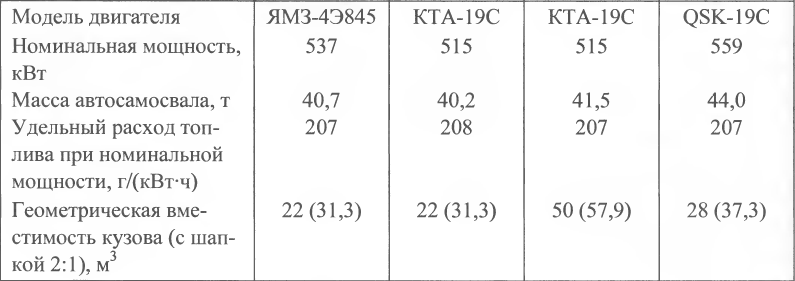 Автосамосвалы фирмы «БелАЗ» с электромеханической трансмиссией серии БелАЗ-7549 грузоподъемностью 80 т и серии БелАЗ-7514 грузоподъемностью 120 т
Автосамосвалы серии БелАЗ-7513 грузоподъемностью 130-136 т различных модификаций
Автосамосвалы фирмы «БелАЗ» с электромеханической трансмиссией серии БелАЗ-7521 и БелАЗ-7530
Для условий бездорожья на грунтах с низкой несущей способностью фирмой «БелАЗ» создан шарнирно сочлененный самосвал БелАЗ-7528 грузоподъемностью 36 т, вместимостью (геометрической) кузова 16 м3, с шапкой 22 м3. Собственная масса самосвала 33 т, мощность дизеля – 312-440 кВт.
На базе выпускаемого ранее автосамосвала БелАЗ-75191 (q = 110 т) были созданы образцы дизель-троллейвозов БелАЗ-75195, на которых дополнительно установлены два токоприемника ТТ-1 пантографного и штангового типов.
Разработаны компоновочные и технические решения самосвала БелАЗ-7560 грузоподъемностью 560 т.
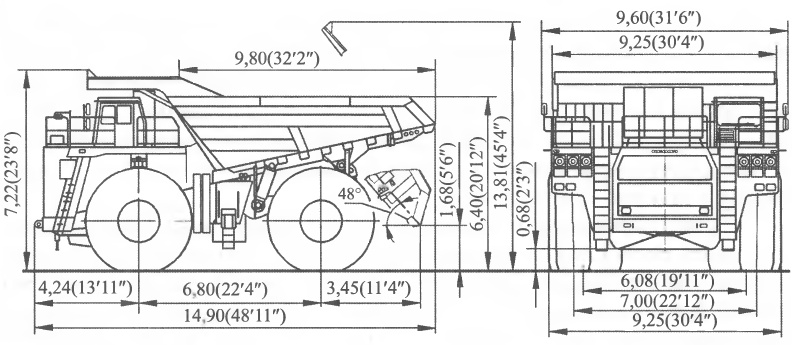 Автосамосвал БелАЗ-7560
(в скобках указана длина в футах и дюймах)
В семействе автосамосвалов грузоподъемностью 45 т выпускается несколько модификаций машин с дизельными двигателями разных фирм и платформами разной вместимости. Предусмотрена поставка автосамосвалов с платформами увеличенной вместимости:
платформа с задним бортом с геометрической вместимостью кузова 29,5 м3 (с шапкой – 33,9 м3);
платформа для перевозки легких сыпучих грузов, в том числе каменного угля, с геометрической вместимостью кузова 35,9 м3 (с шапкой – 43,3 м3)
До последнего времени Белорусский автозавод выпускает автосамосвалы с электромеханической трансмиссией грузоподъемностью 80 и 120 т.
Автосамосвалы грузоподъемностью 120 т предполагается заменять более производительными машинами БелАЗ-7513.
Выпускаются также автосамосвалы грузоподъемностью 180-190 и 200 т, но на смену им появились автосамосвалы более высокого технического уровня – БелАЗ 75306 грузоподъемностью 220 т.
Автосамосвалы концерна Komatsu
Автосамосвалы концерна Caterpillar
Автосамосвалы концерна Terex
Автосамосвалы концерна Terex
Автосамосвалы Komatsu используют оба типа трансмиссий (например, HD1200 – электромеханическую, а HD1600 – гидромеханическую передачи) с колесной формулой 4×2.
Автосамосвалы Caterpillar имеют механическую передачу и колесную формулу 4×2.
Автосамосвалы фирмы Terex выпускаются грузоподъемностью от 32 до 363 т.